Я  УЧИТЕЛЬ ЗДОРОВЬЯ
учитель физической культуры
 Бычкова С.Д.


2021 г.
В начале своей работы я           составила план:
Организация работы по физическому воспитанию учащихся
Беседы:
- «Берегите здоровье»
- «В здоровом теле, здоровый дух»
- «Твой режим дня»
- «Гигиена подростка»
Походы
Организация участия учащихся в спортивных внутришкольных соревнованиях
Посещение спортивных  секций
Участие в Спартакиаде Белореченского района «Спортивные надежды Кубани»
Участие учащихся МАОУ СОШ 31 в Спартакиаде Краснодарского края
Мониторинг физического развития учащихся
Проведение психологических занятий
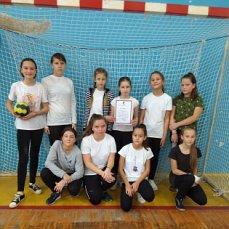 Привлечение максимального числа школьников к регулярным занятиям физической культурой и спортом
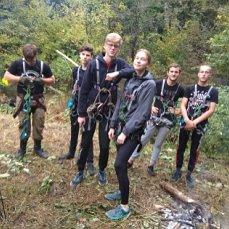 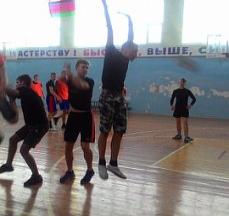 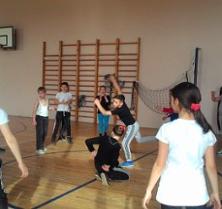 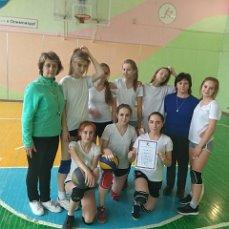 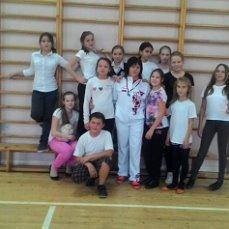 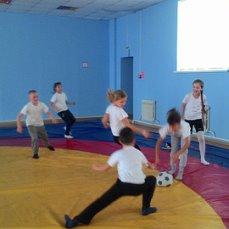 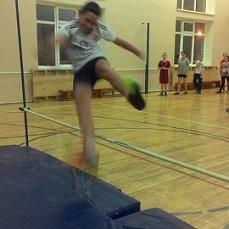 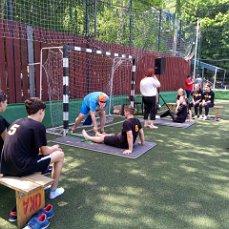 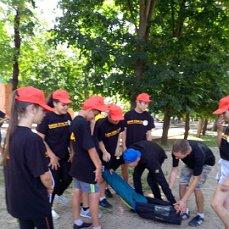 стимулировать познавательную и творческую активность
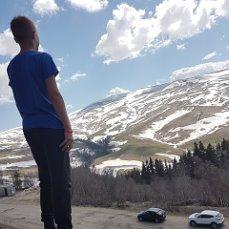 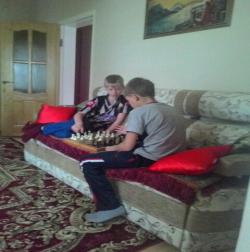 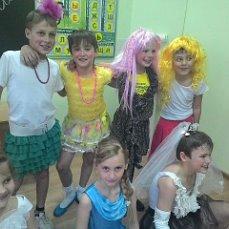 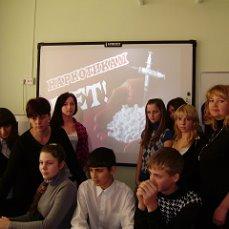 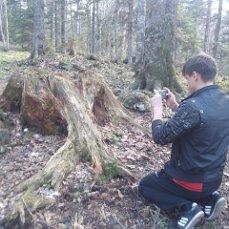 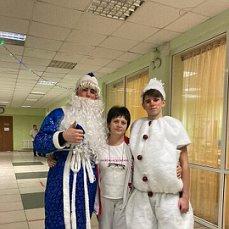 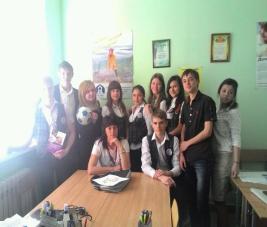 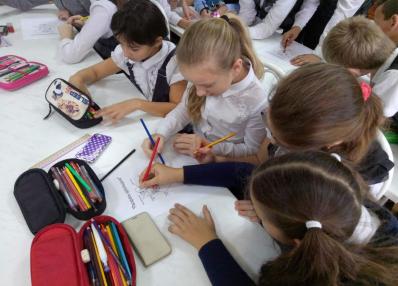 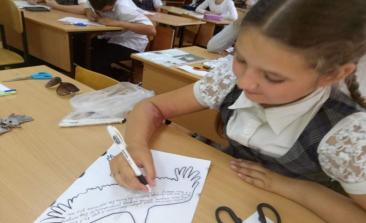 Проектно-исследовательская деятельность
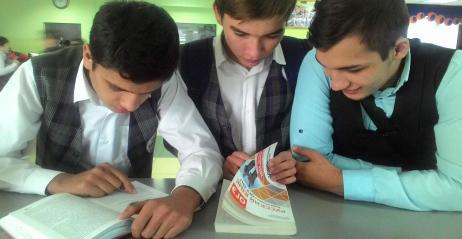 Свою работу по проекту «В здоровом теле здоровый дух» я начала с 2017 года и мы с учащимися продолжаем ее вести собирая и анализируя полученные результаты.
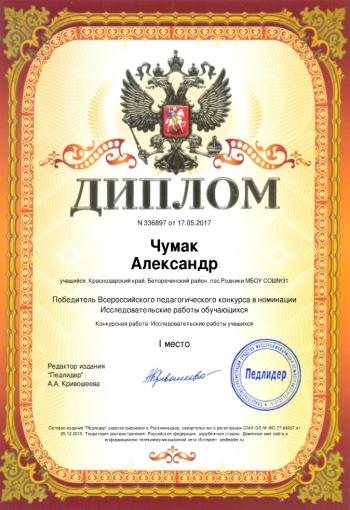 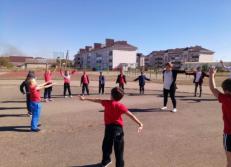 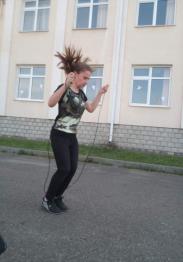 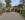 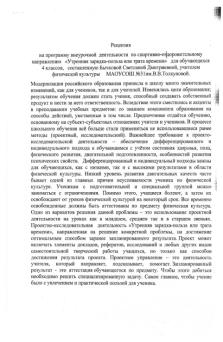 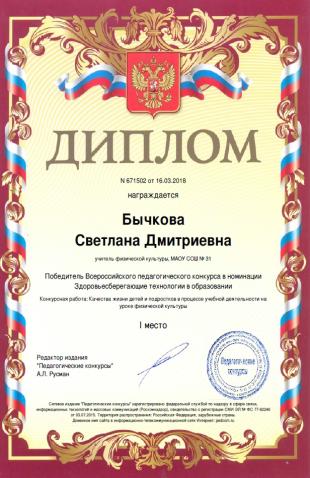 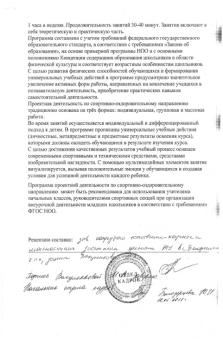 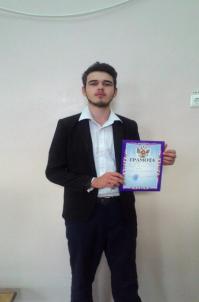 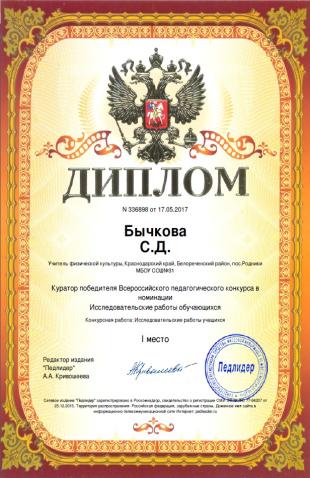 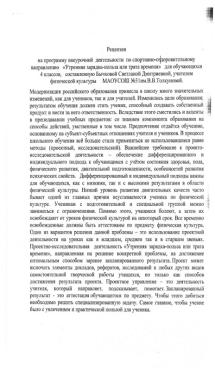 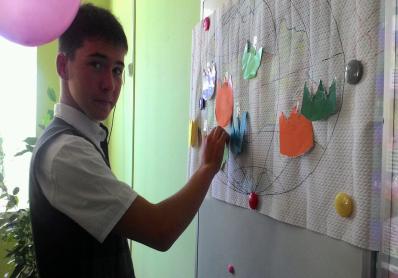 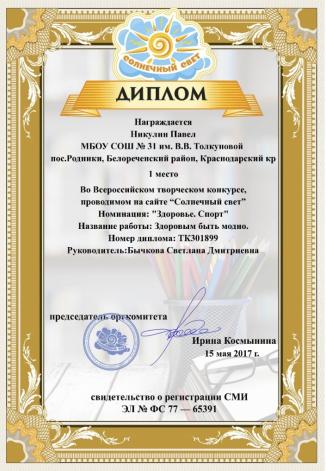 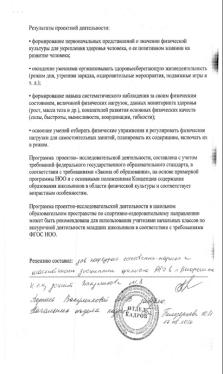 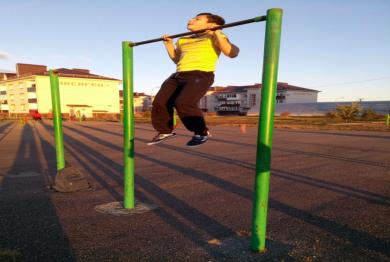 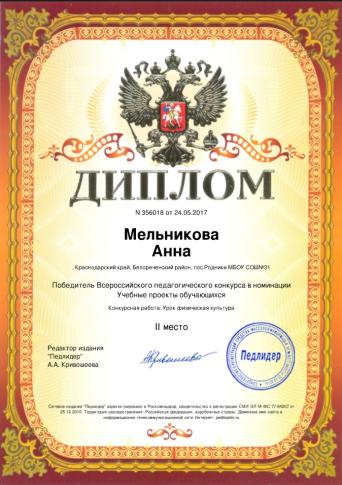 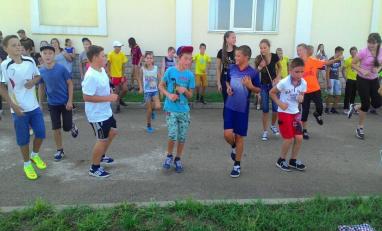 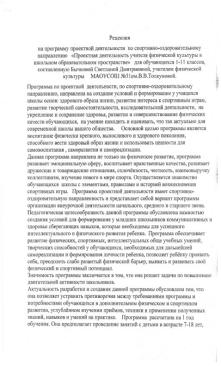 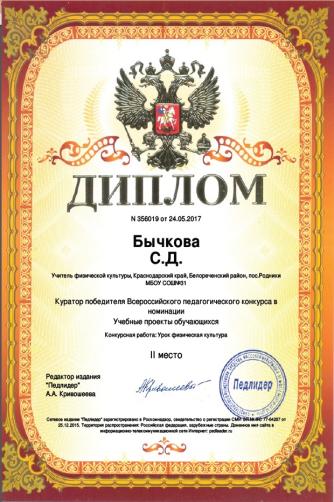 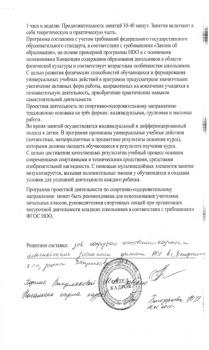 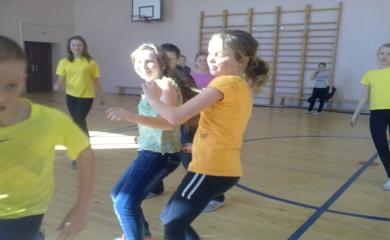 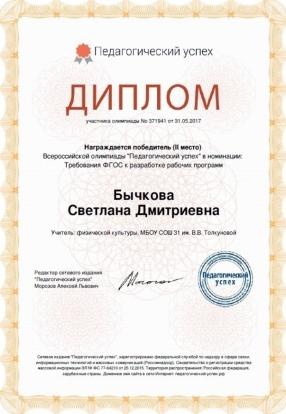 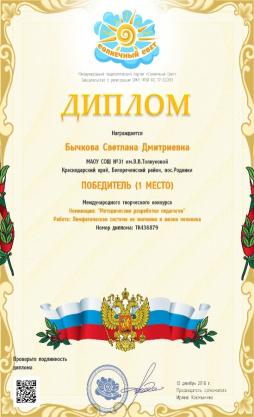 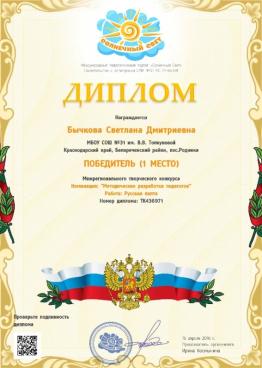 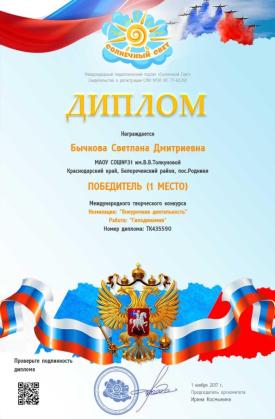 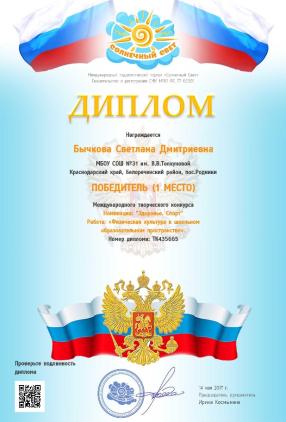 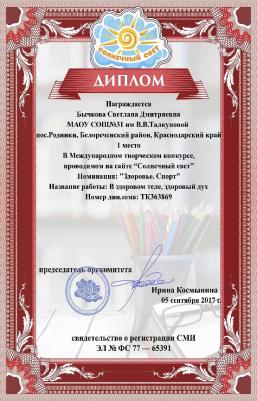 Укрепление здоровья учащихся, повышение уровня их физического и психологического развития я начала с походов по нашей населенной местности в г.Белореченске  и в пос.Родники , поездки по Краснодарскому краю.
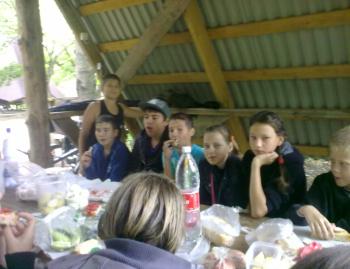 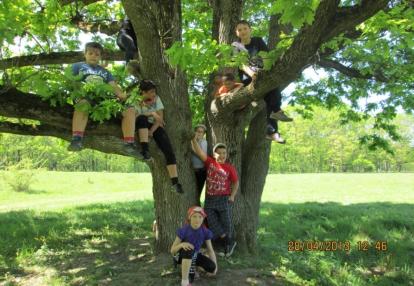 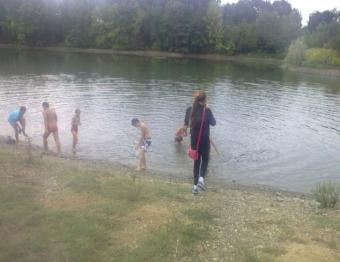 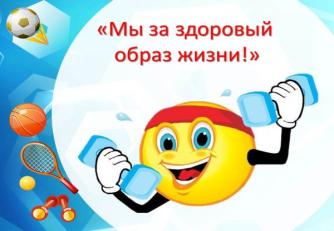 Я работаю с трудными учащимися, с ребята имеющими разные группы здороыья
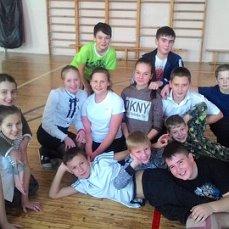 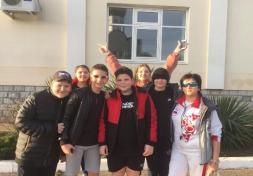 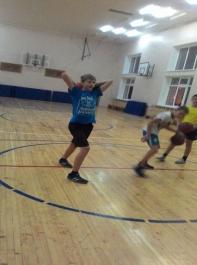 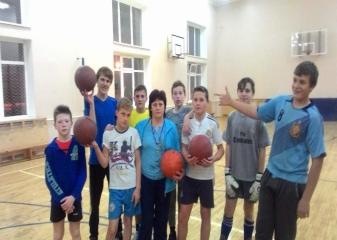 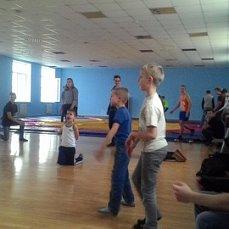 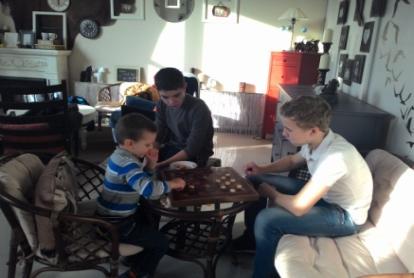 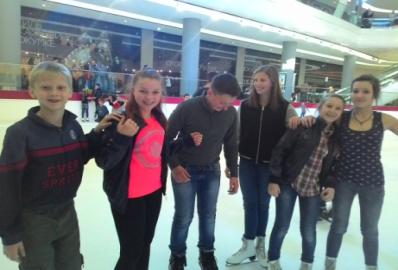 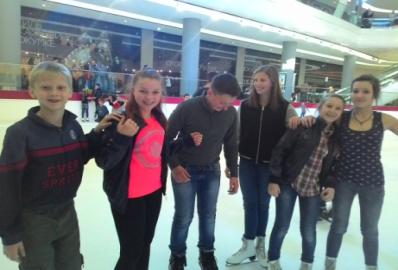 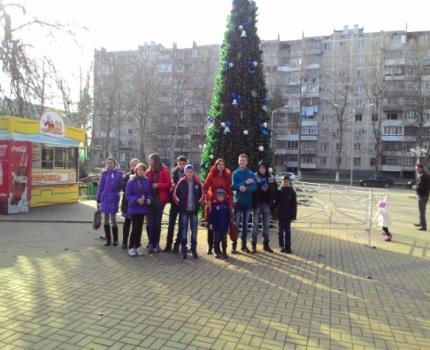 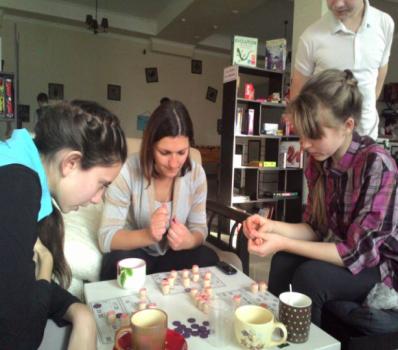 Психологические занятия
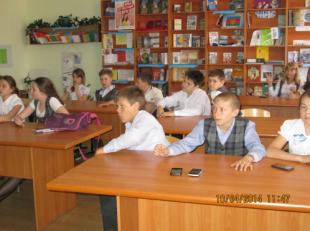 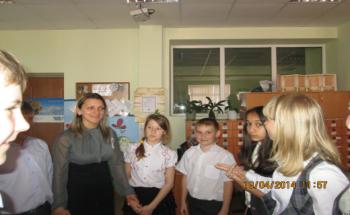 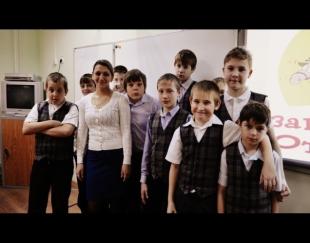 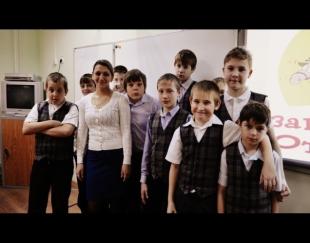 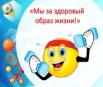 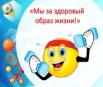 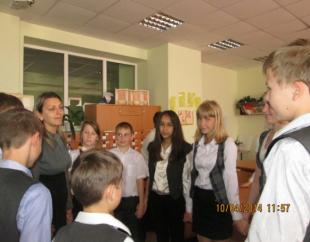 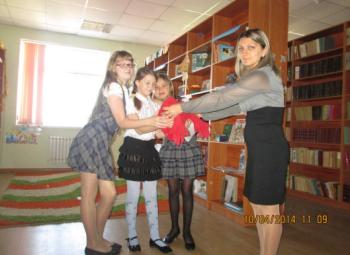 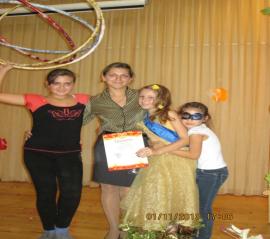 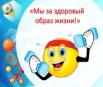 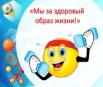 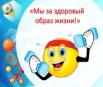 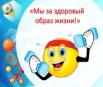 Гражданско-патриотическое воспитание.
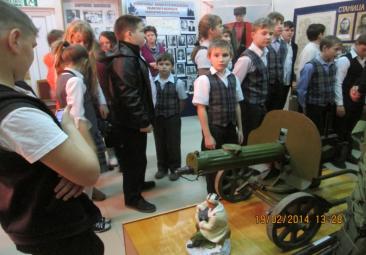 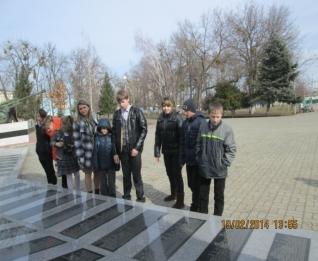 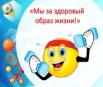 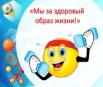 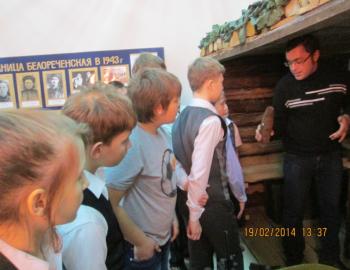 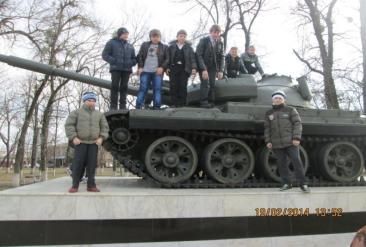 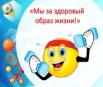 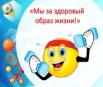 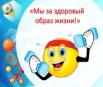 Стремится к победам в спорте я стараюсь привить ребятам в урочное и внеурочное время, совершенствуя приобретенные навыки, изучением нового.
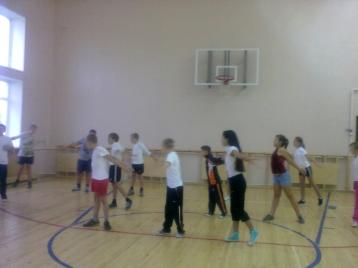 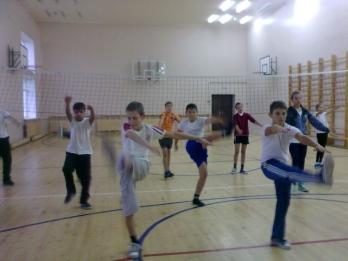 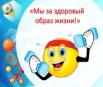 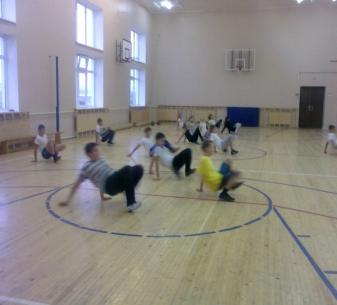 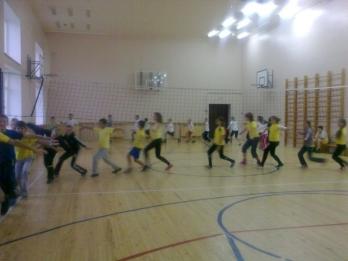 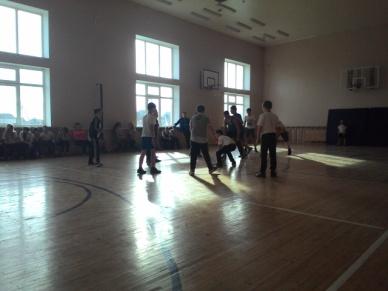 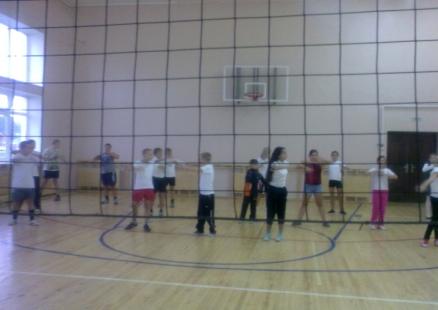 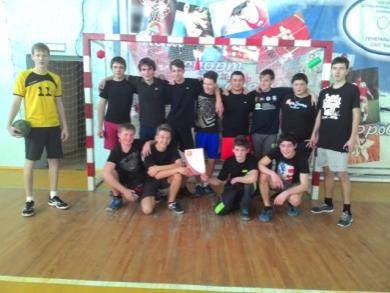 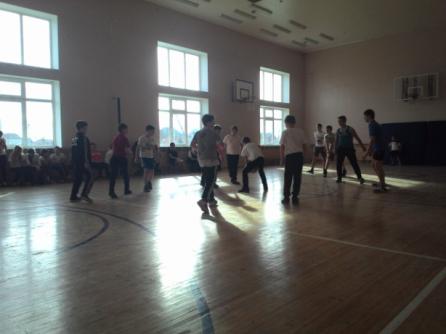 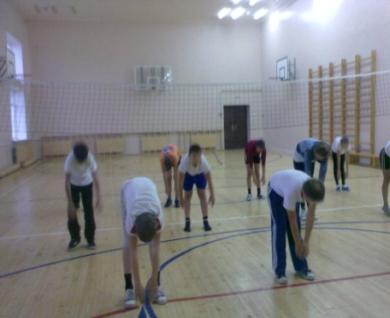 Мои воспитанники помогают проводить школьные соревнования и принимать участие в подготовке школьных,  муниципальных, краевых соревнований.
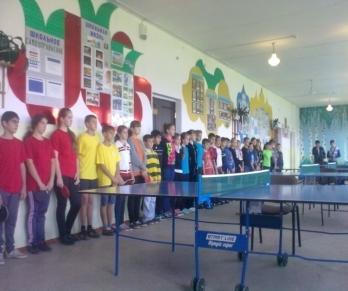 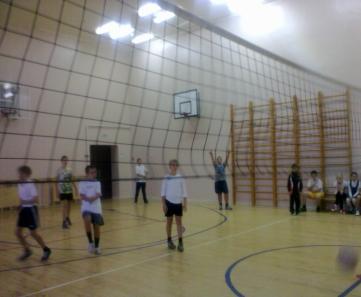 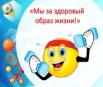 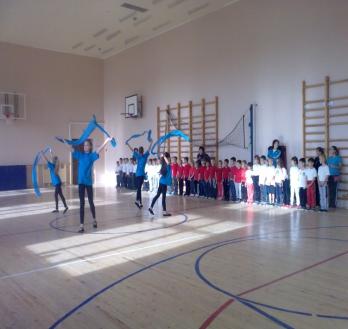 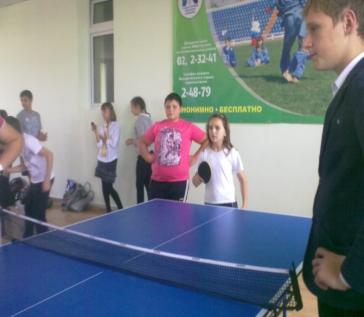 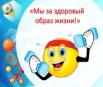 Моя семья принимает участие в спортивной жизни школы
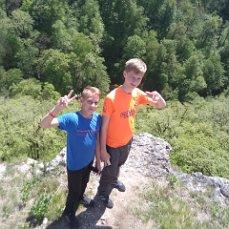 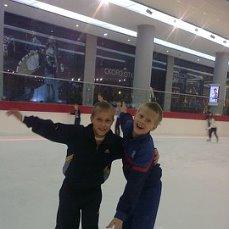 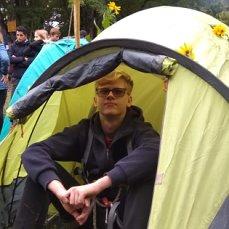 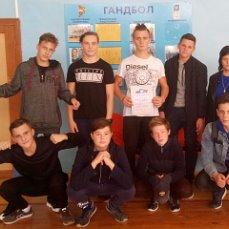 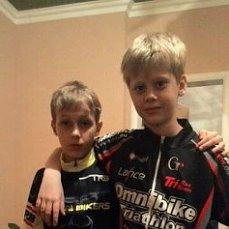 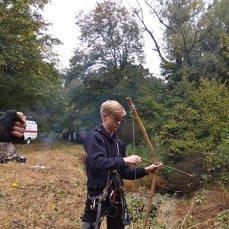 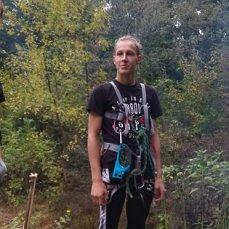 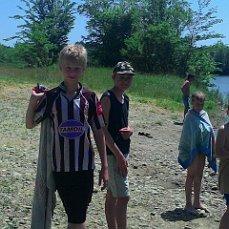 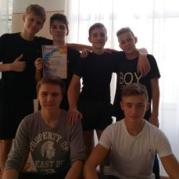 Наши стремления к победам .
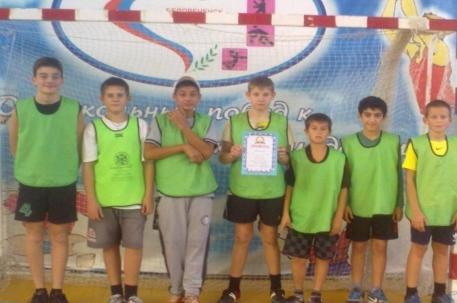 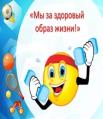 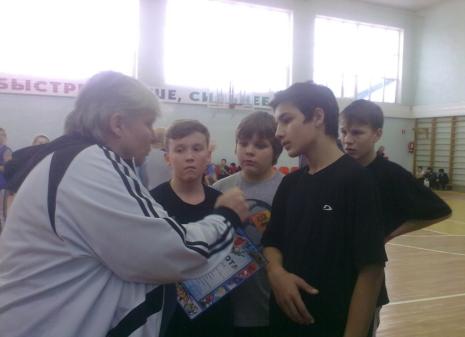 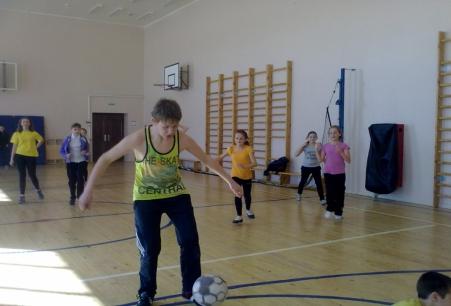 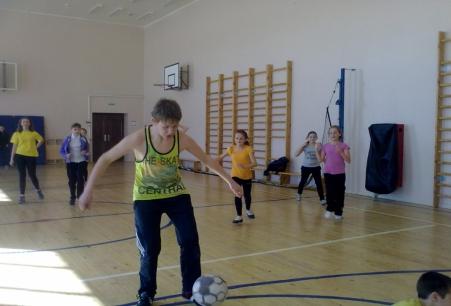 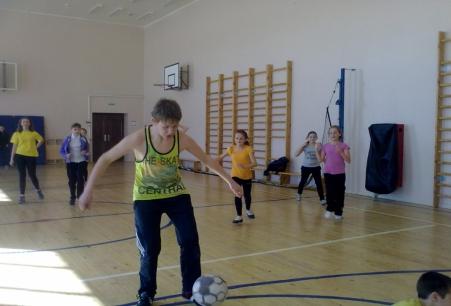 Наши победы
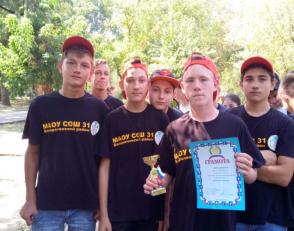 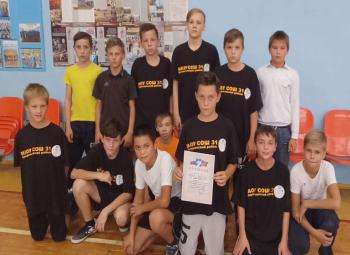 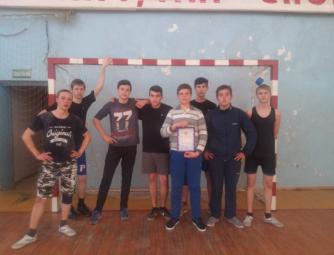 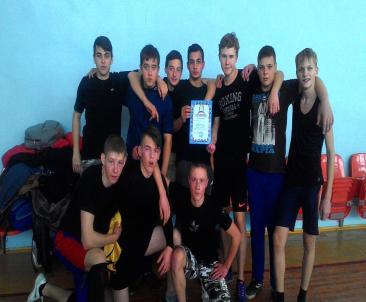 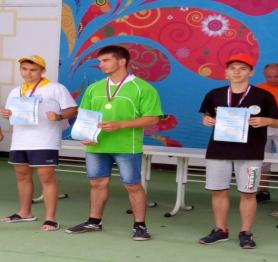 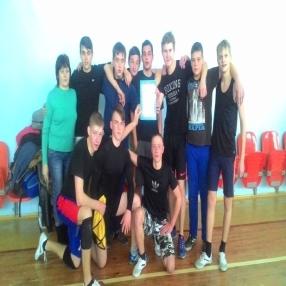 Результаты моей работы
Ребята посещающие мои занятия:
знают, что алкоголь, никотин, наркотики- злобные и коварные враги человека;
не нарушают дисциплину;
соблюдают режим дня;
болеть стали меньше;
ведут пропаганду здорового образа жизни.
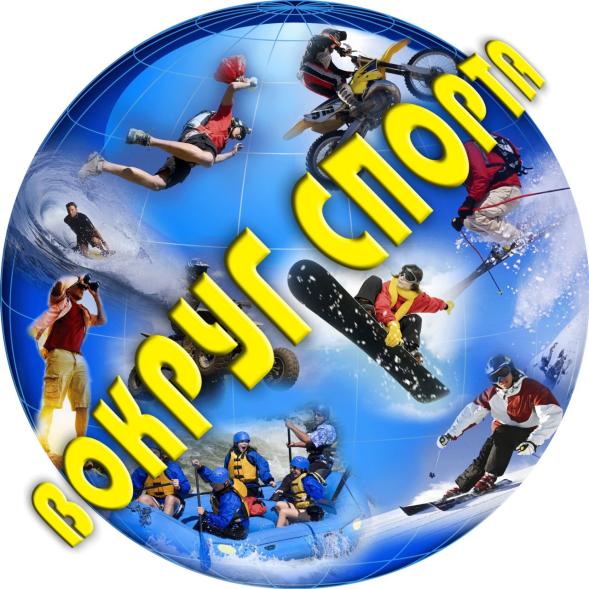 Список литературы
 
1.            Барчуков И.С. Физическая культура и спорт: методология, теория, практика: учеб. пособие для студ. высш. учеб. заведений / И.С. Барчуков, А.А. Нестеров; под общ. ред. Н.Н. Маликова. – 3-е изд. - М.: Издательский центр «Академия», 2009. – 528 с.
2.            Габриелян К.Г., Ермолаев Б.В. 500 тестов по дисциплине «Физическая культура». – М.: Физкультура и Спорт, 2006. – 122 с.
3.            Дубровский В.И. Спортивная медицина: учебник для студентов вузов/ В.И. Дубровский. – М.: Гуманит. изд. центр. ВЛАДОС, 1998. – 480с.
4.            Евсеев Ю.И. Физическая культура: Учеб. пособие. – Ростов-на-Дону: Феникс, 2003. – 384 с.
5.            Кабачков В. А., Полиевский С. А. Профессионально-прикладная физическая подготовка учащихся в средних ПТУ: Метод. пособие. - М.: Высшая школа, 1982. – 176 с.
6.            Климов Е.А. Психология профессионального самоопределения. – 2-е изд. - Ростов-на-Дону: Феникс, 2005. – 304 с.
7.            Климов Е.А., Развивающийся человек в мире профессий, Обнинск: Принтер, 1993. — 57 с.
8.            Кузнецов В.С., Колодницкий Г.А. Прикладная физическая подготовка: 10-11 классы: Учебно-методическое пособие. - М.: Владос, 2003. - 184 с.
9.            Манжелей И.В. Инновации в физическом воспитании: учебное пособие. - Тюмень: Издательство Тюменского государственного университета, 2010. – 144 с. 
10.Рисунки. Яндекс – http://images.yandex.ru/ 
11. Википедия – свободная энциклопедия – http://ru.wikipedia.org